Unit R105 – Engineering symbols revision task
1. Symbols are often used on products.  Can you give three different examples why symbols are used on products.
4. Here are some common warning symbols.  Can you name a product they would be found on and explain what they mean?
6. Can you draw the British Standard Kitemark?
8. Why would the British standard Kitemark be important for consumers?
a)
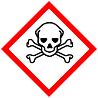 a)
7. Can you draw the European Standard mark?
b)
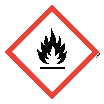 b)
10. What does this symbol indicate?
9. What are these regulation symbols? What are they used to protect?
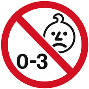 c)
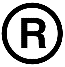 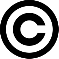 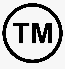 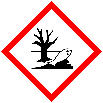 c)
2. What type of product is this symbol often found on?
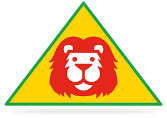 11. Symbols are often used to provide information.  What do these symbols tell you about the product they are found on?
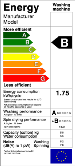 5. What is a Patent?
3. What does this symbol indicate?
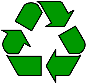 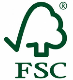 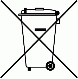